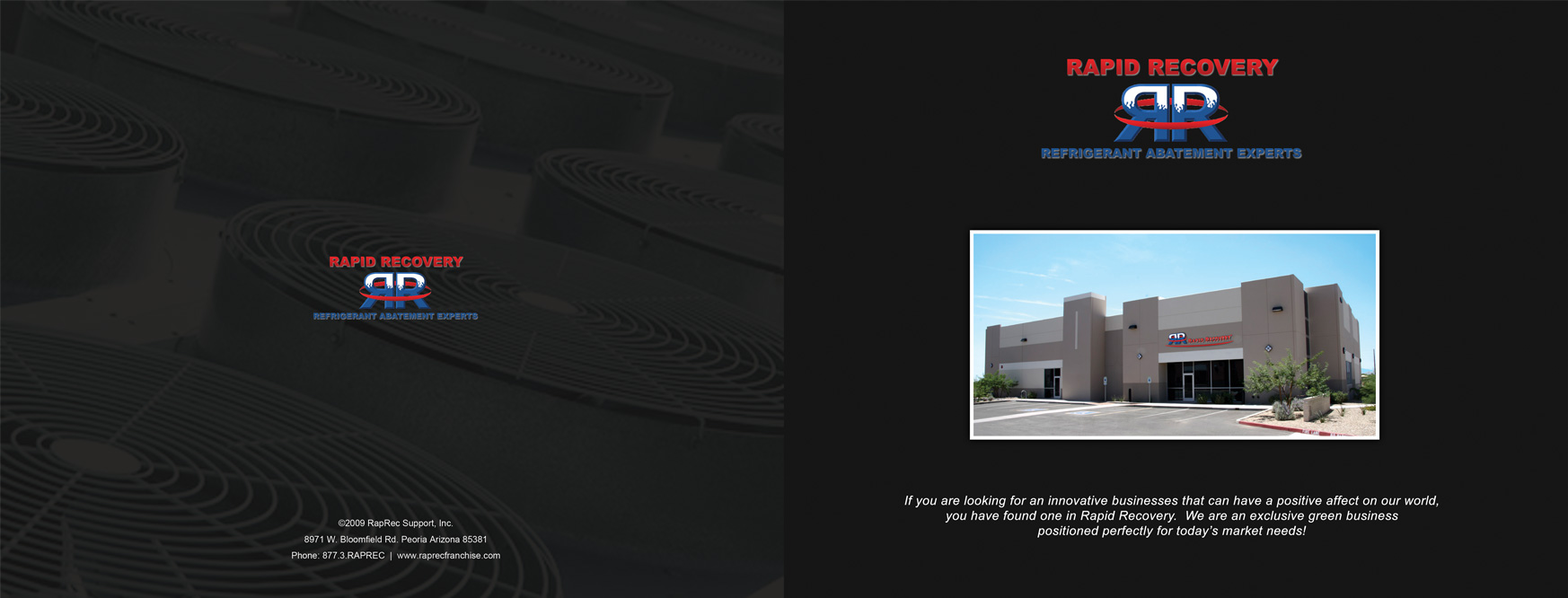 The Nations Largest Refrigerant Recovery Company

45 Locations Nationwide
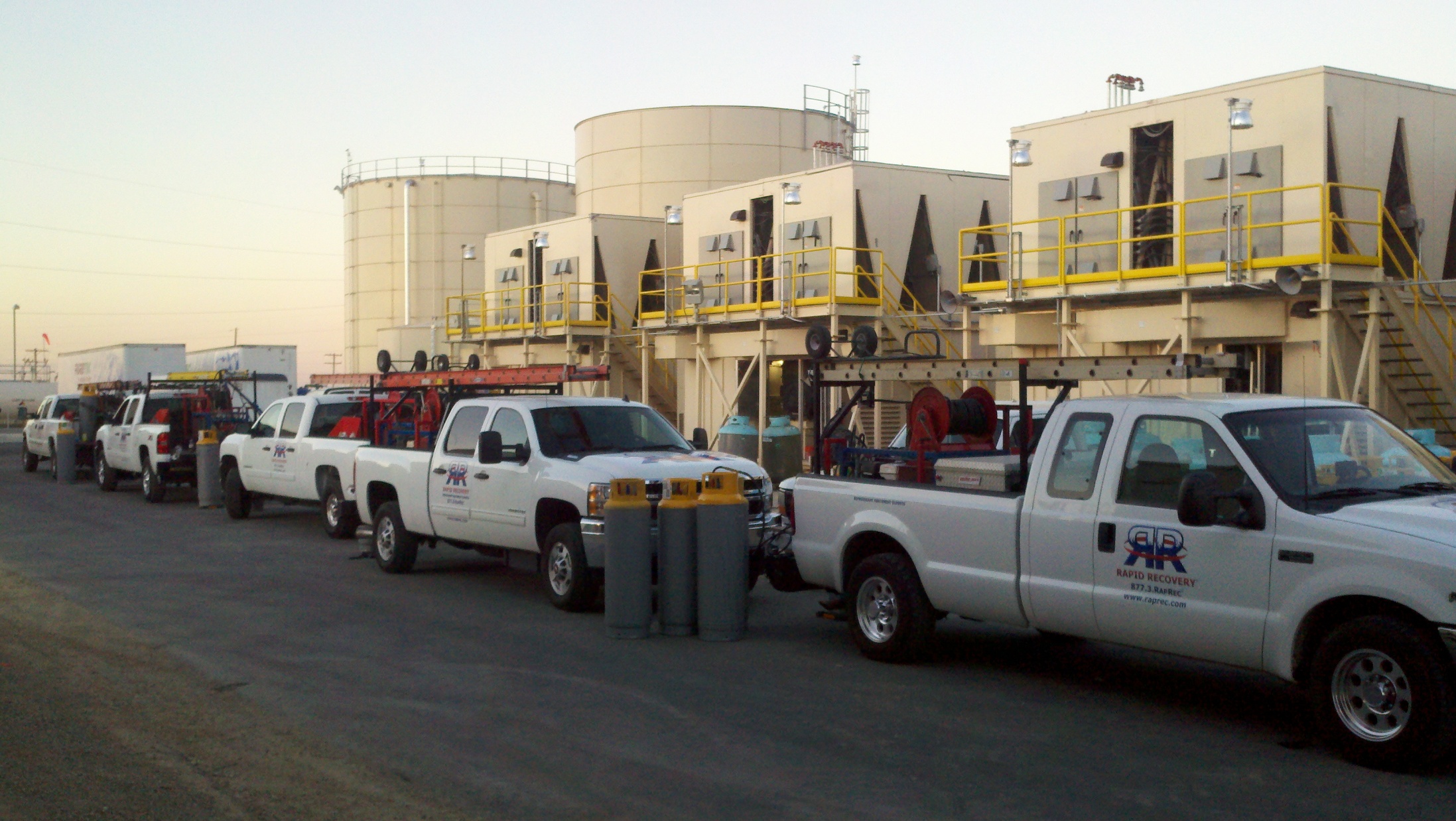 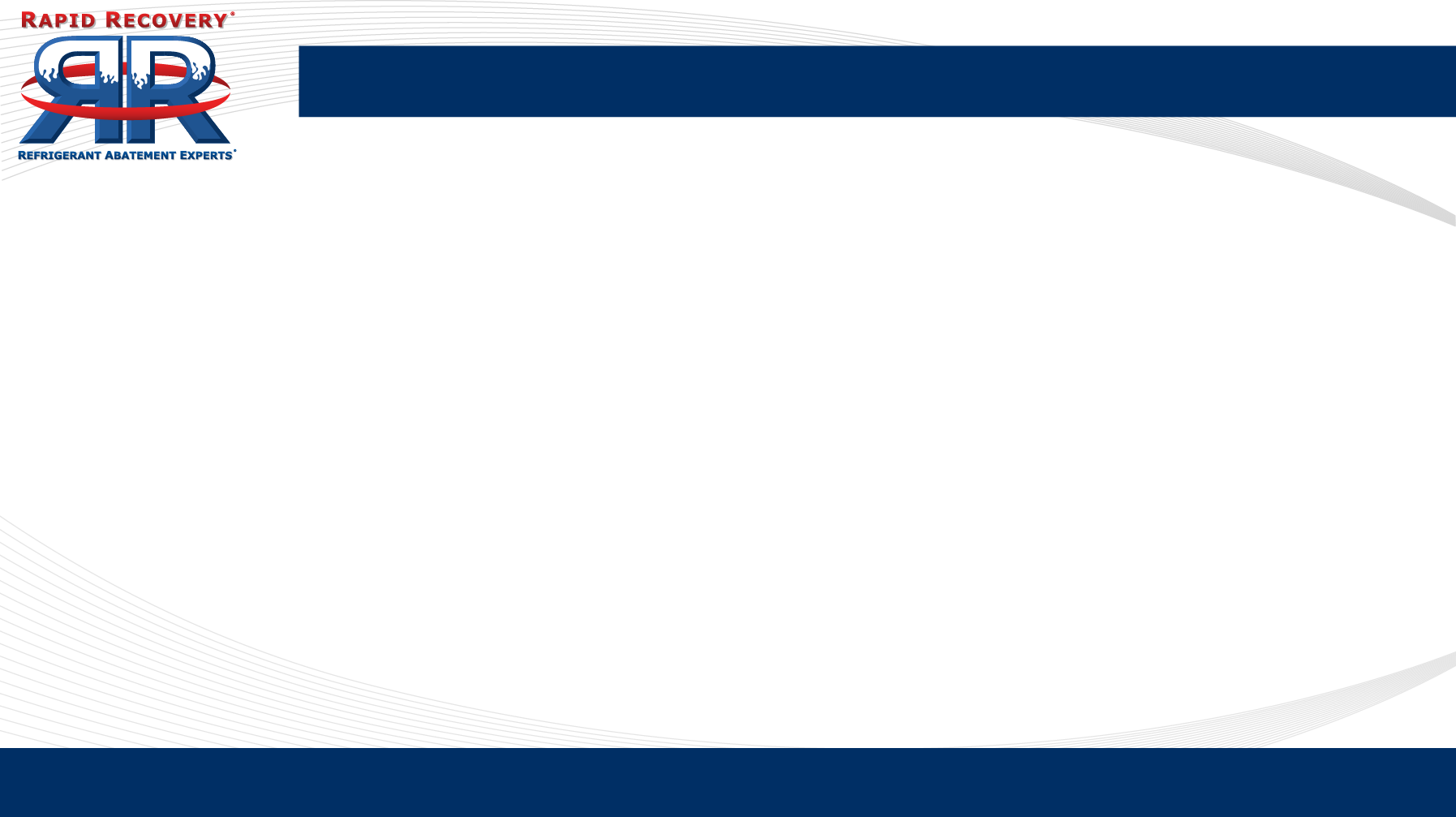 The ONLY nationwide refrigerant abatement company
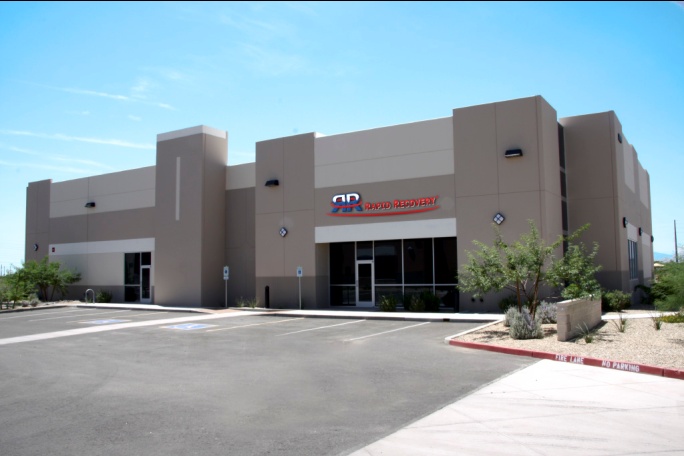 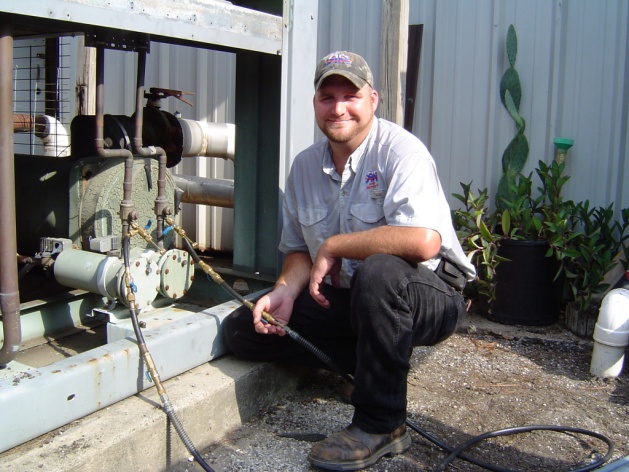 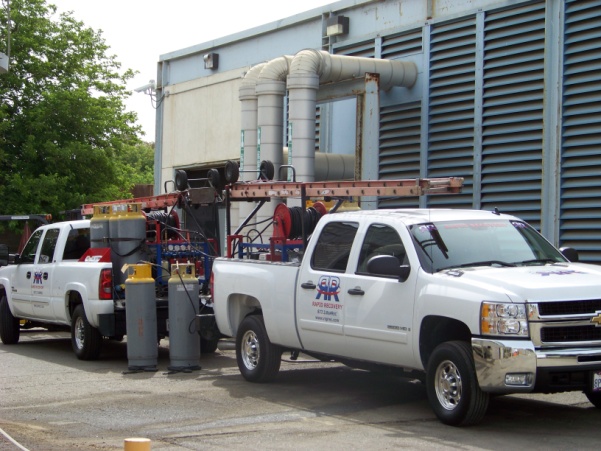 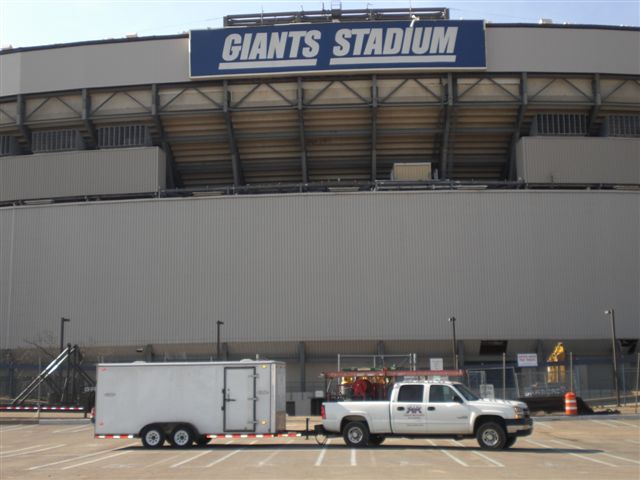 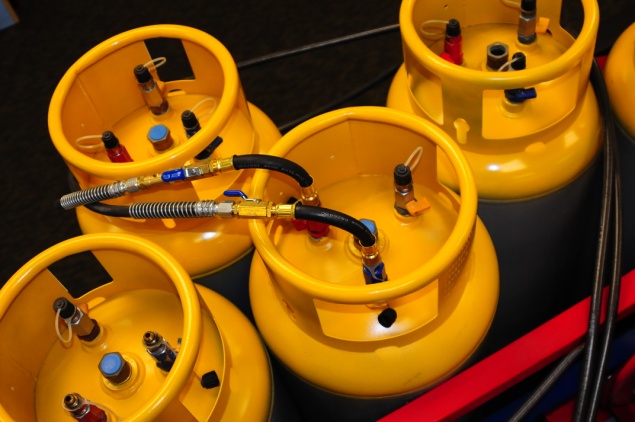 www.raprec.com
877.3.RAPREC
U.S. Environmental Protection Agency
U.S. Environmental Protection Agency
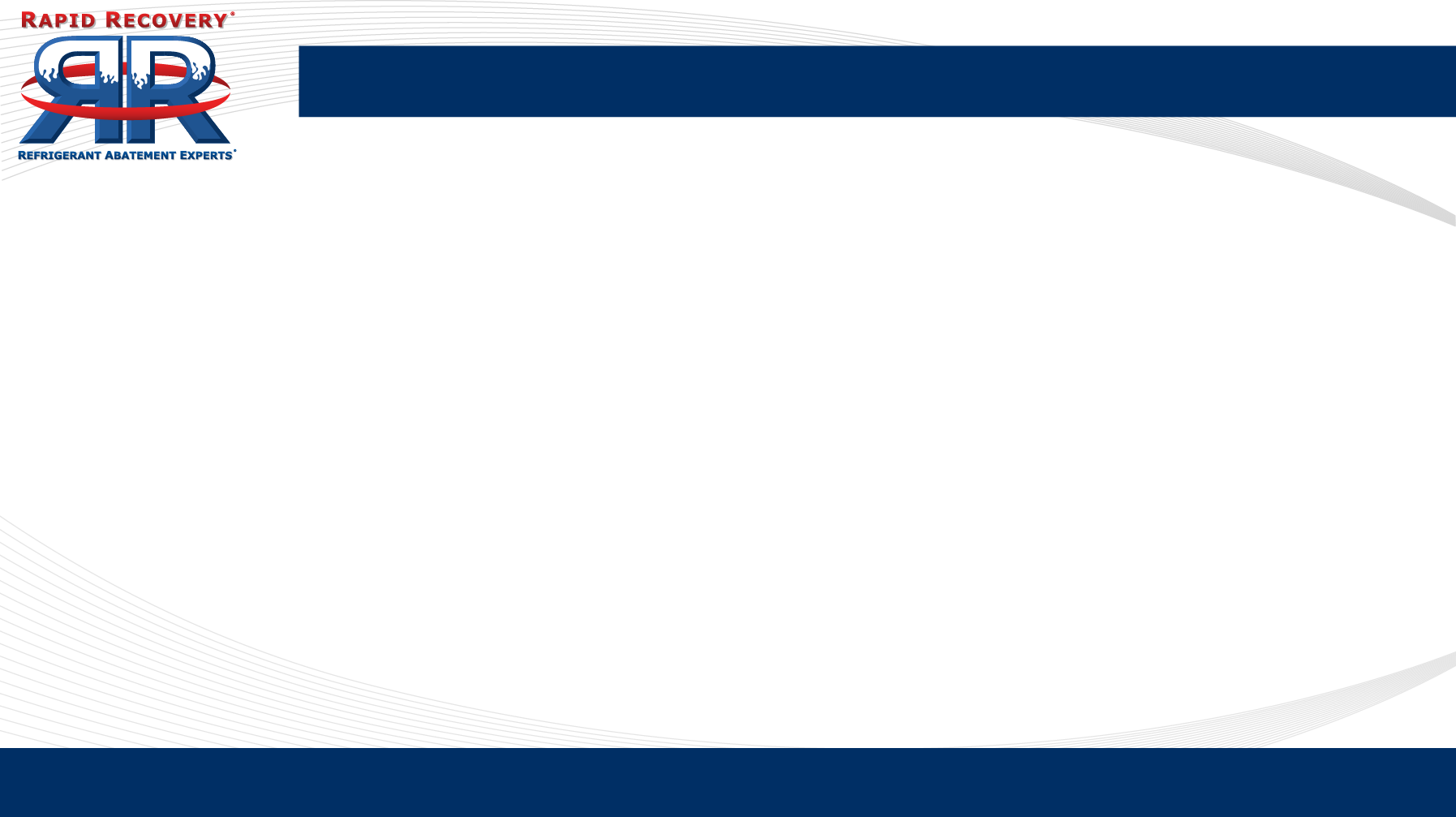 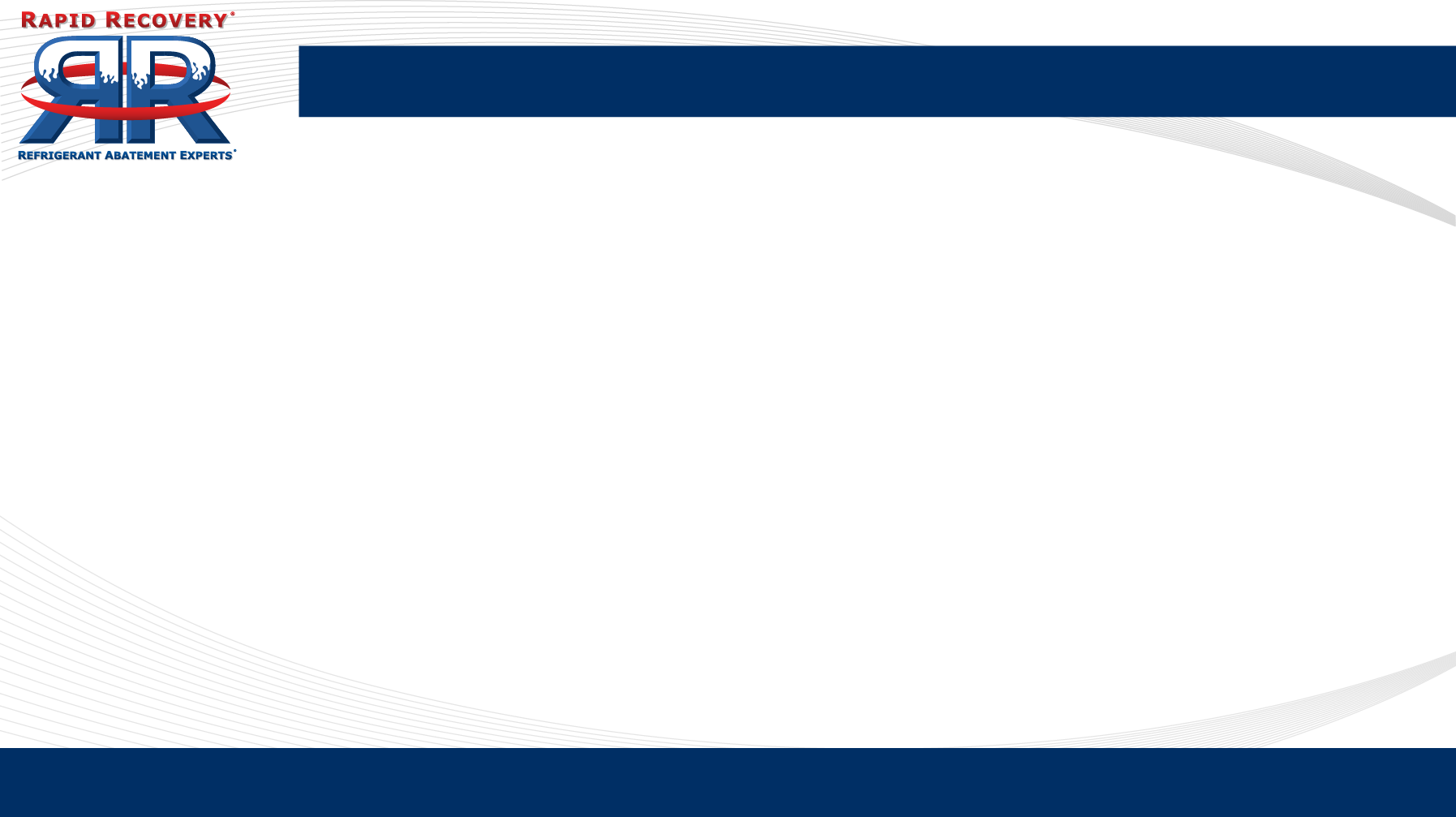 EPA  Environmental Protection Agency
Text goes in here and looks better when it’s really long…
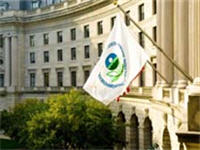 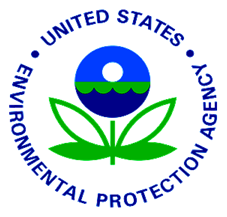 Content goes in here… or insert pictures, or whatever you want to do.

I.
II.
III.
IV.
V.
U.S. Environmental Protection Agency
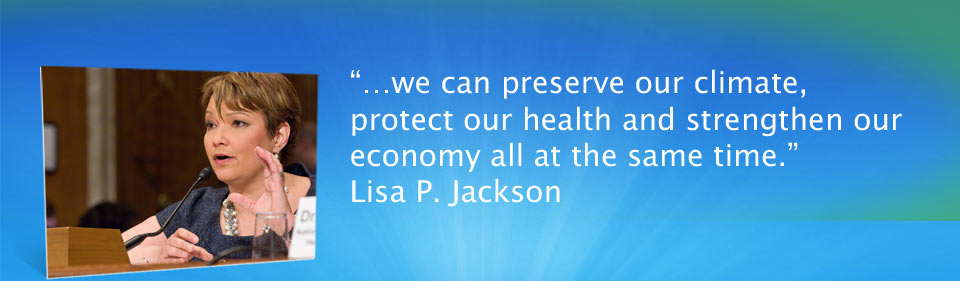 www.raprec.com
877.3.RAPREC
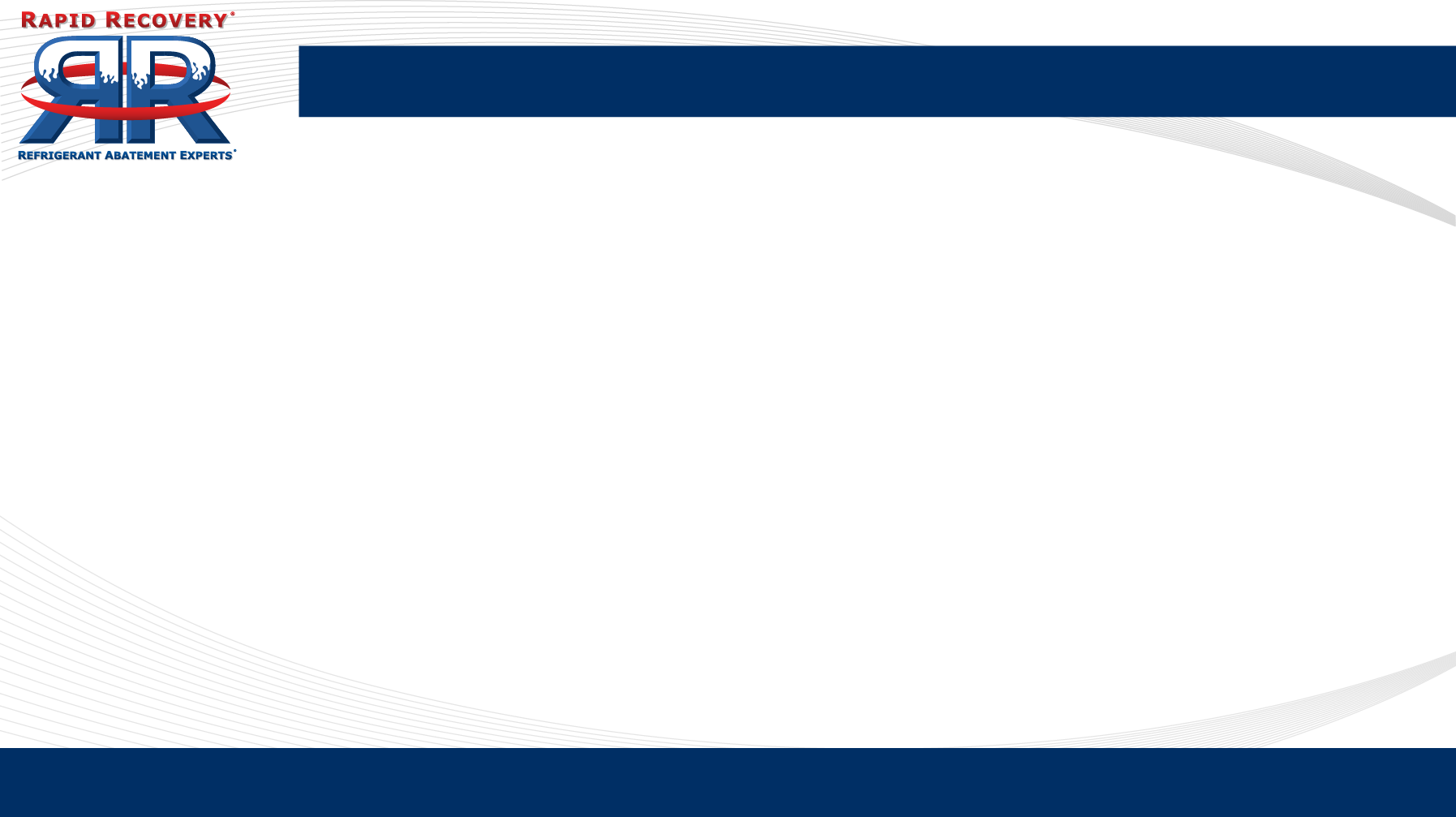 EPA  Environmental Protection Agency
EPA established April 1970 – Richard Nixon
	Establish and enforce environmental protection standards
	Conduct research on the adverse effects of pollution
	Assist others in arresting pollution 
	Assist in developing and recommending new policies
www.raprec.com
877.3.RAPREC
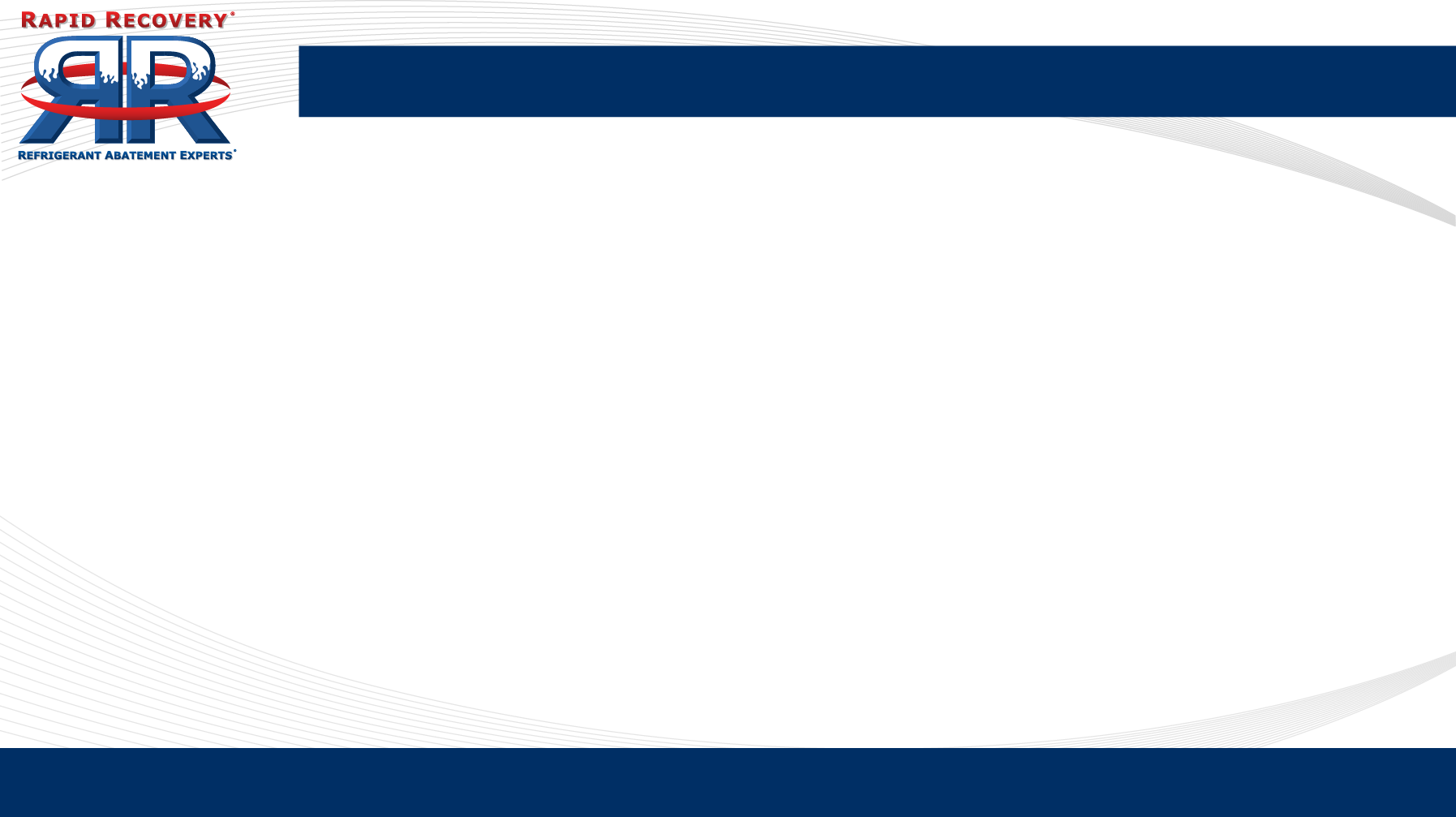 EPA  Clean Air Act
Clean Air Act Amendments 1990
	Clean Air Act 1970
	Clean Air Act Amendments of 1977
	Montreal Protocol 1987 
		(International agreement by 191 countries)
	Introduction of Section 608
www.raprec.com
877.3.RAPREC
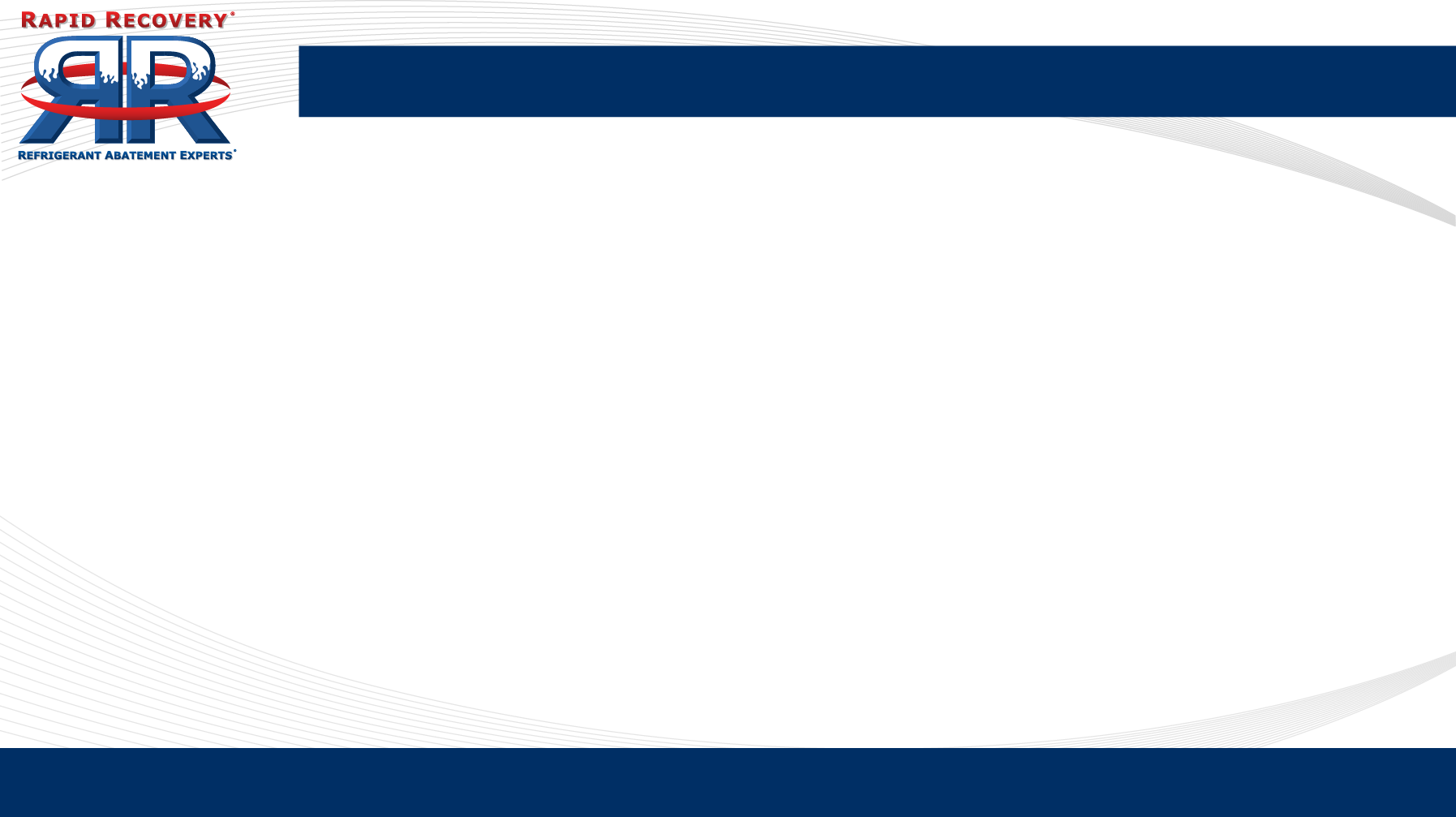 EPA  Clean Air Act Section 608
Clean Air Act Section 608 (http://www.epa.gov/ozone/title6/608/)
“minimize the emission of refrigerants by maximizing the       recovery and recycling of such substances”
	Sales and Distribution
	Leak repair requirement
	Venting prohibited
	Record keeping requirements
	Technician and equipment certification
	Recycle, recover, reclaim
www.raprec.com
877.3.RAPREC
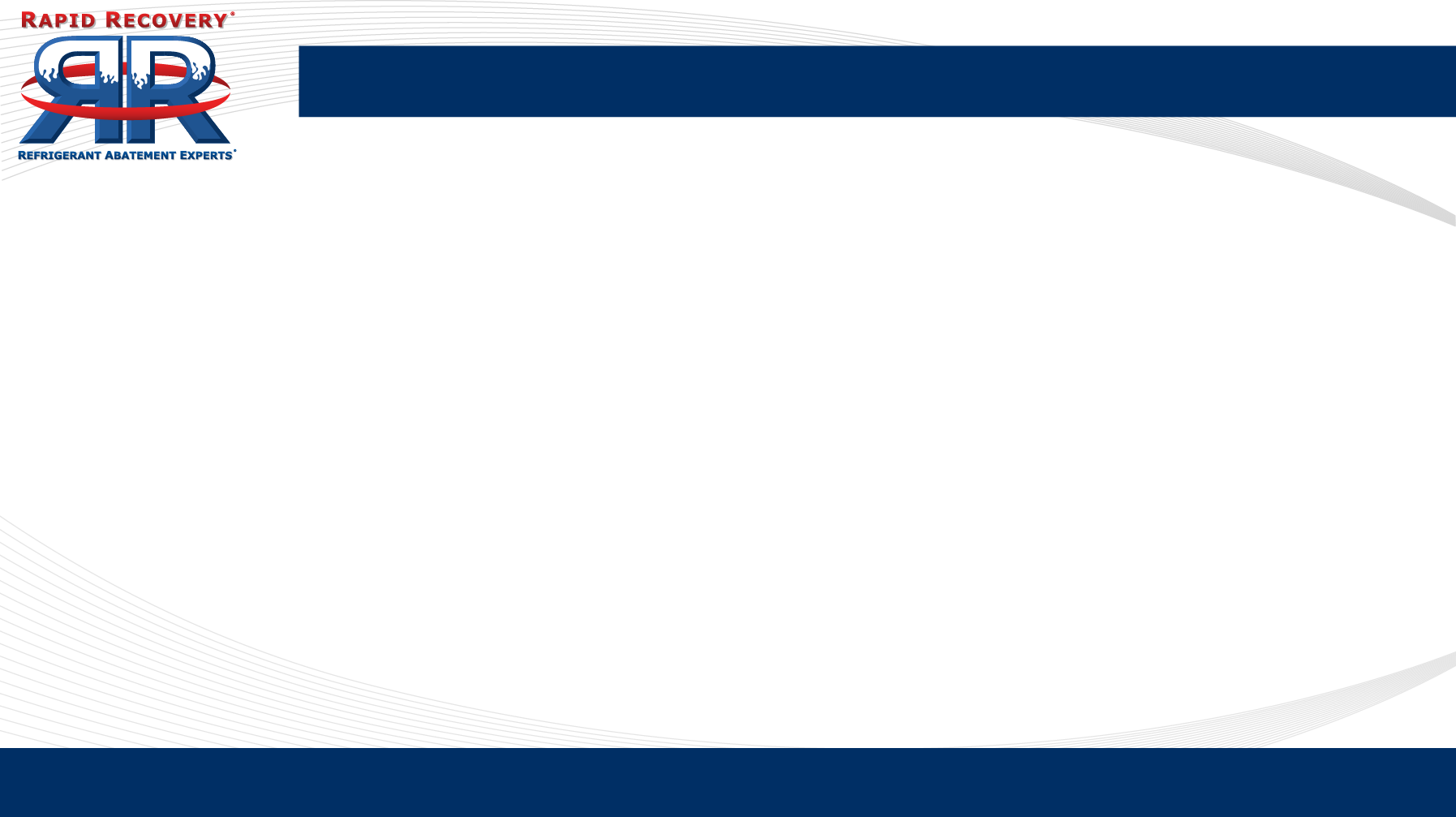 CAA  The three “Rs”
Recycle: 
To extract refrigerant from an appliance and clean refrigerant for reuse without meeting all of the requirements for reclamation. Recycled refrigerant may not be resold and can only be used by same owner.
www.raprec.com
877.3.RAPREC
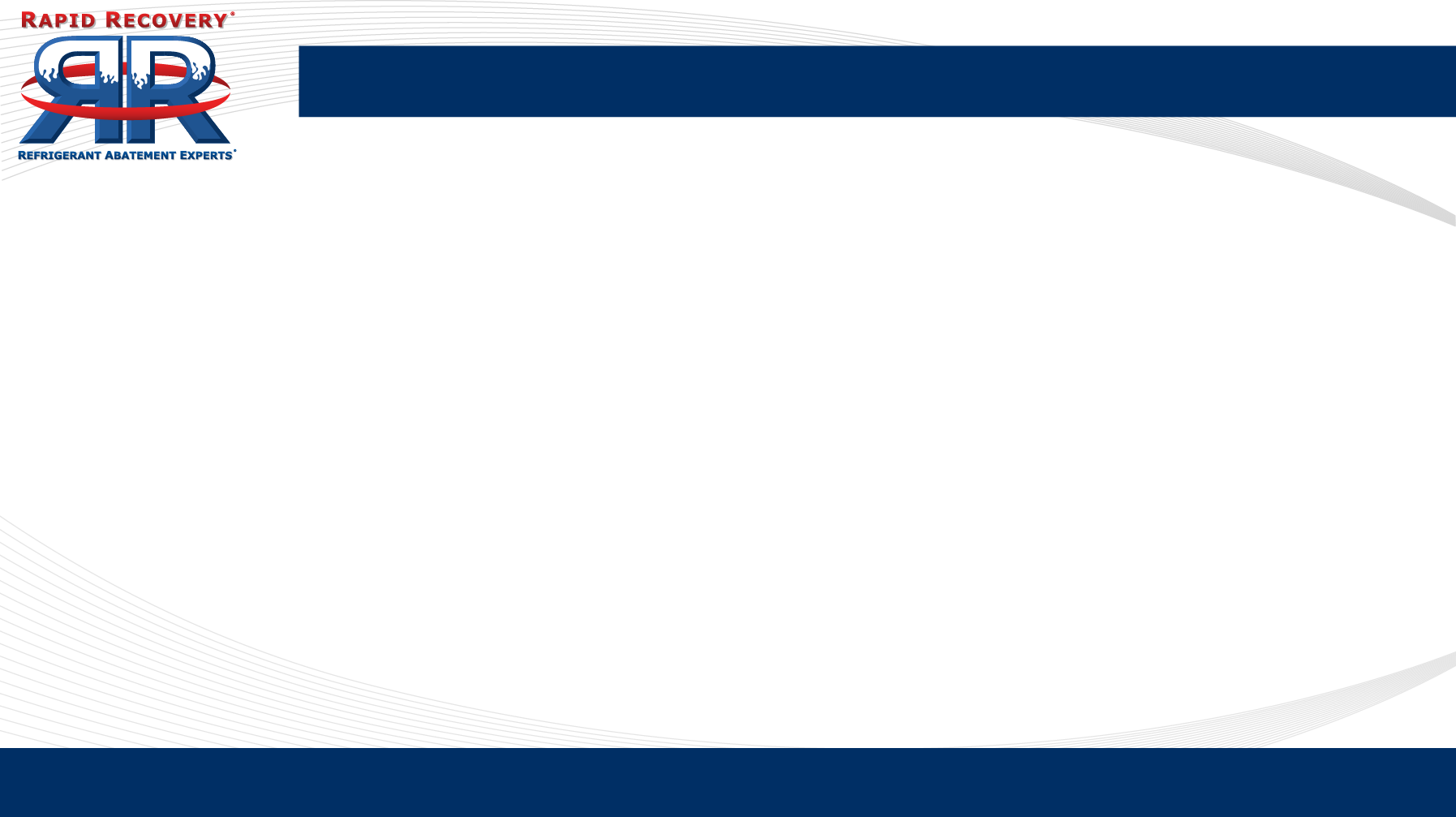 CAA  The three “Rs”
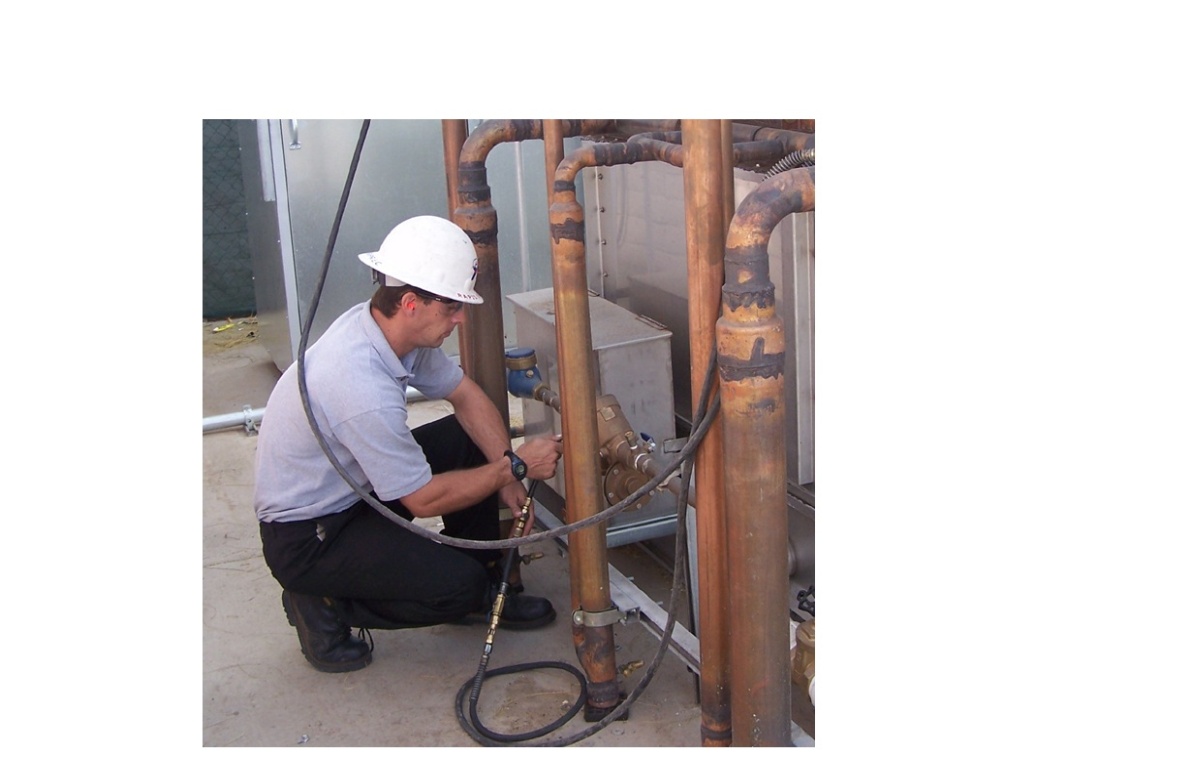 Recovery
www.raprec.com
877.3.RAPREC
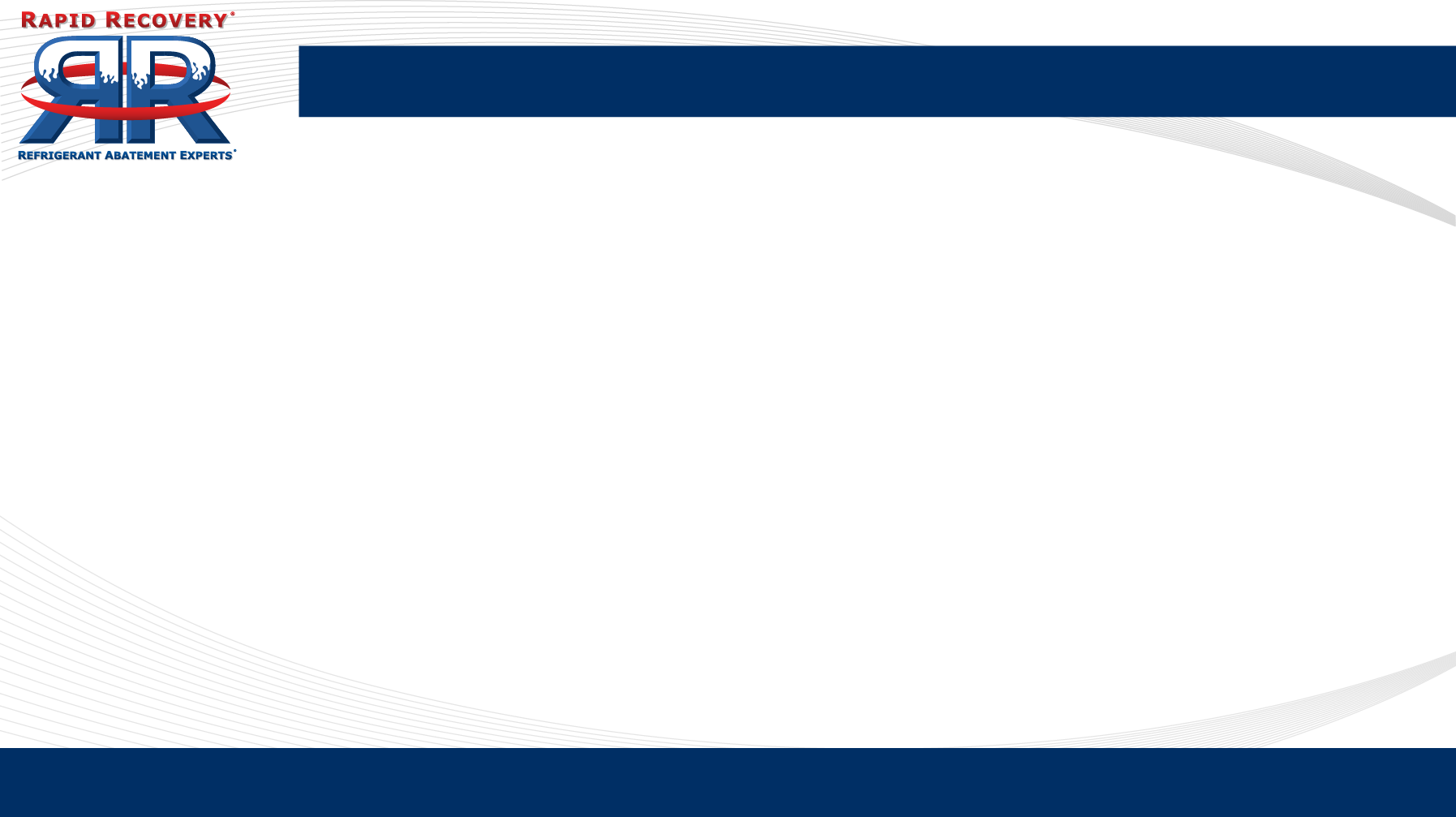 CAA  The three “Rs”
Recover: 
To remove refrigerant in any condition from an appliance and store it in an external container without necessarily testing or processing it in any way.
www.raprec.com
877.3.RAPREC
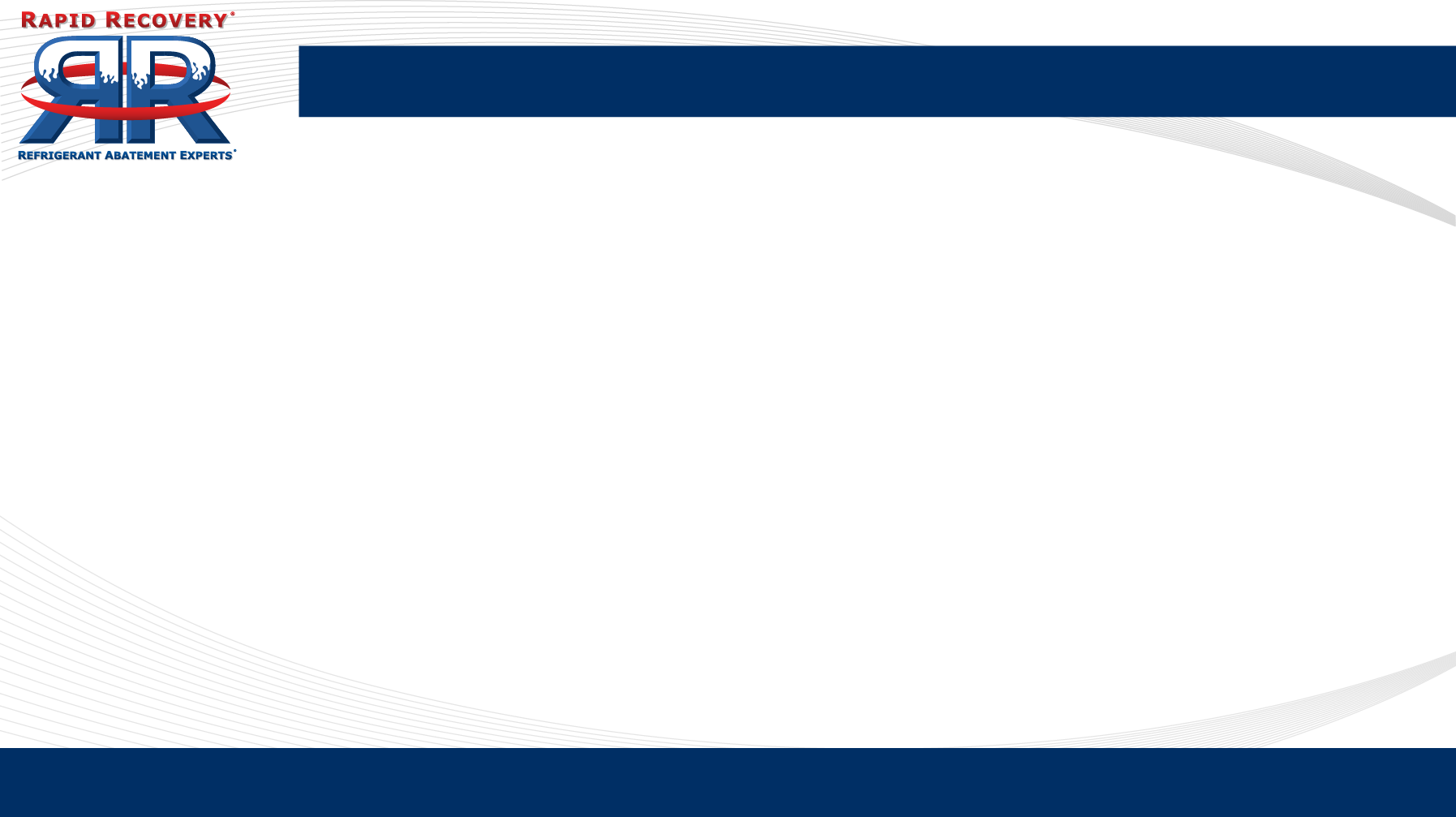 CAA  The three “Rs”
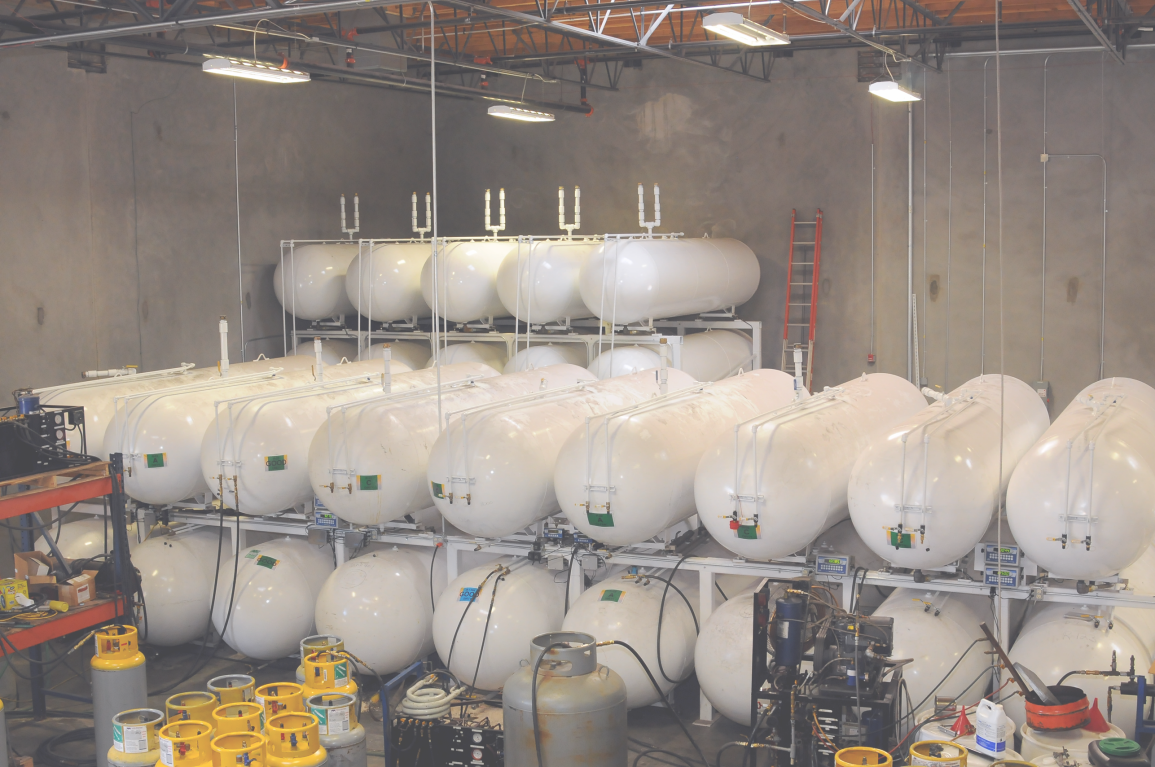 Reclaim
www.raprec.com
877.3.RAPREC
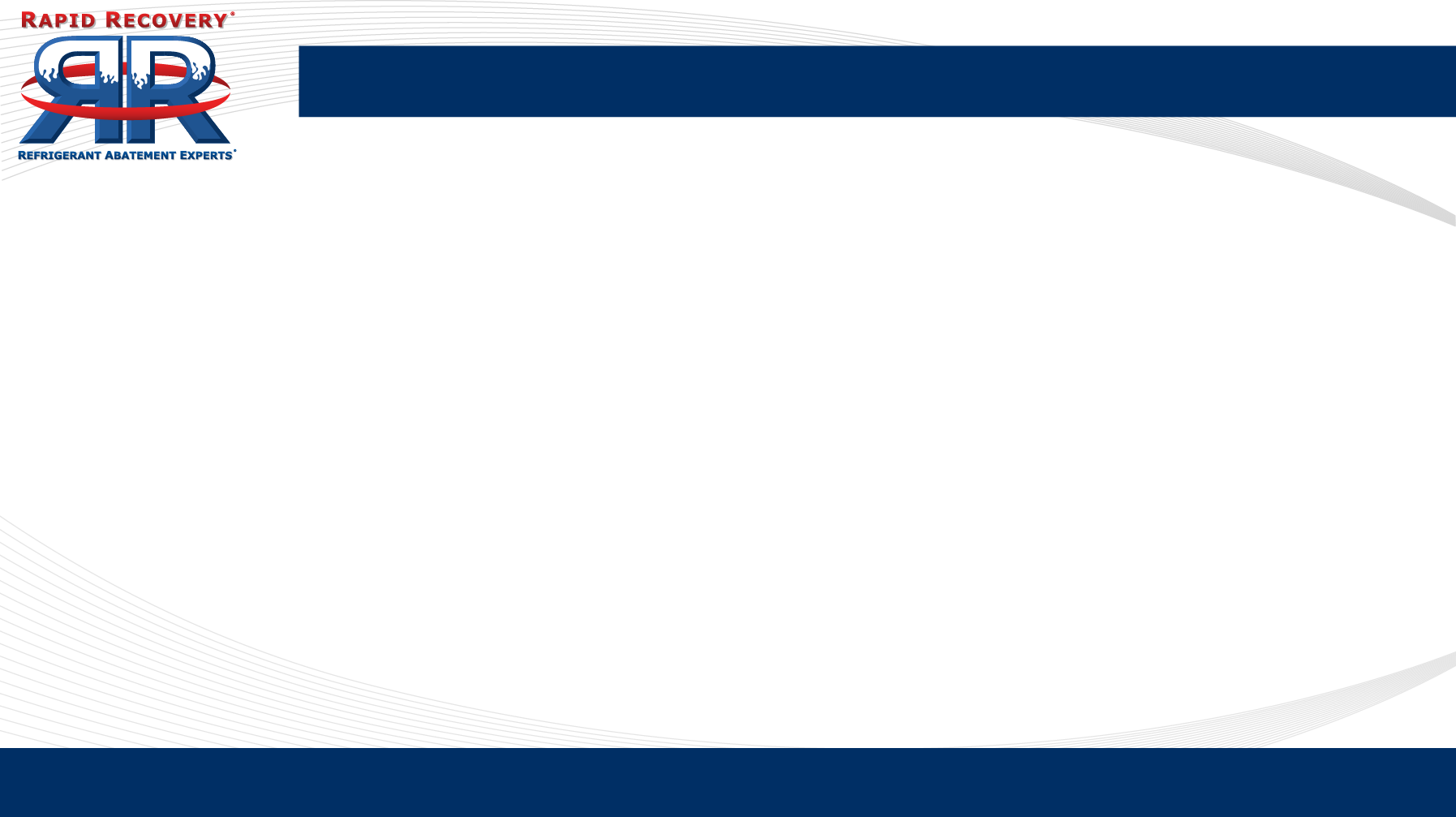 CAA  The three “Rs”
Reclaim: 
The re-processing and upgrading of a recovered controlled substance through such mechanisms as filtering, drying, distillation and chemical treatment in order to restore the substance to a specified standard of performance. Must be done by a certified reclaimer.
www.raprec.com
877.3.RAPREC
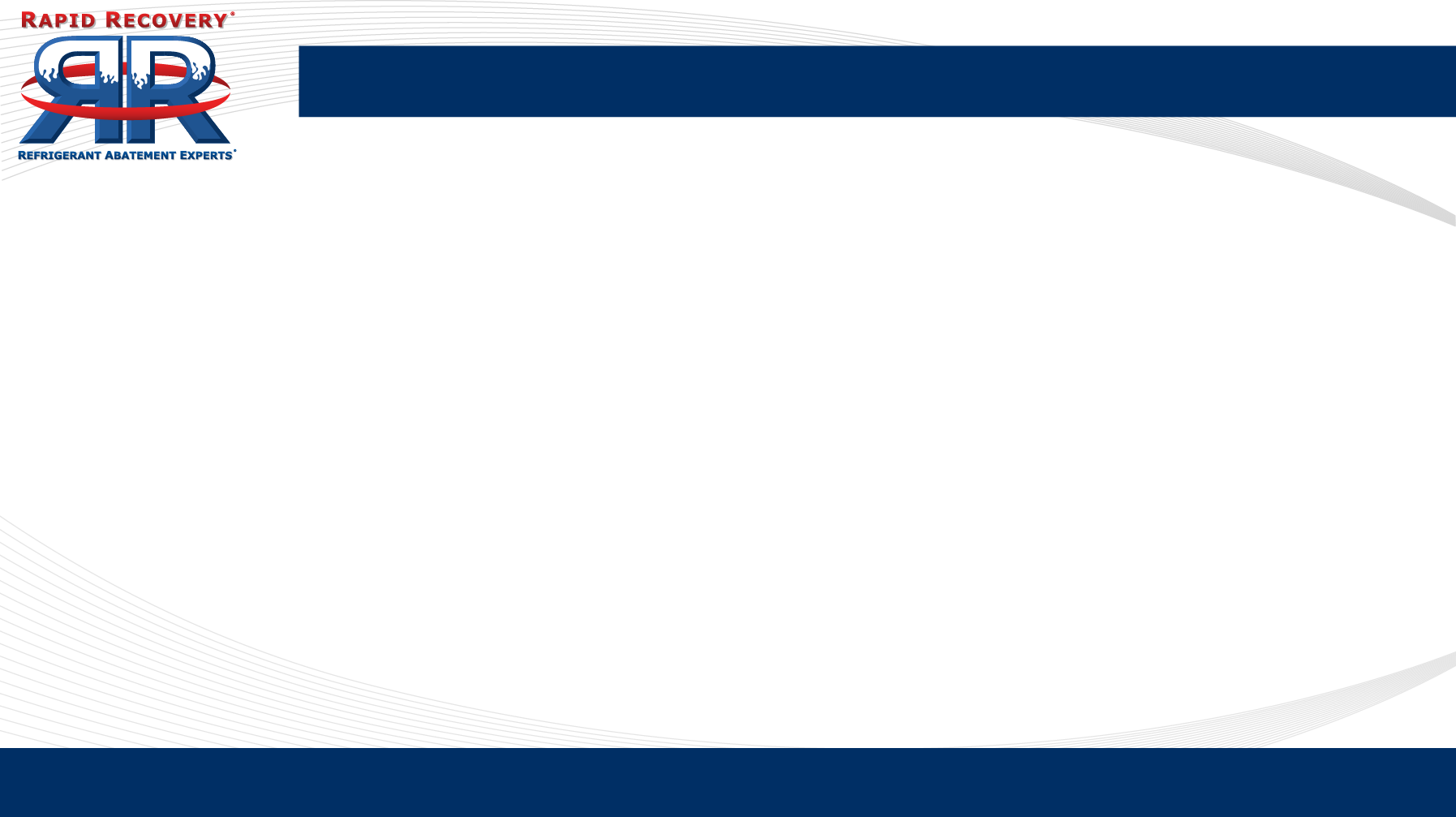 CAA  The three “Rs”
Reclaim:
To reprocess refrigerant to at least the purity specified in the ARI Standard 700-1993, Specifications, and to verify this purity. Reclamation requires specialized machinery not available at a particular job site. The technician will recover the refrigerant and then send it either to a reclaimer or back to the refrigerant manufacturer.
www.raprec.com
877.3.RAPREC
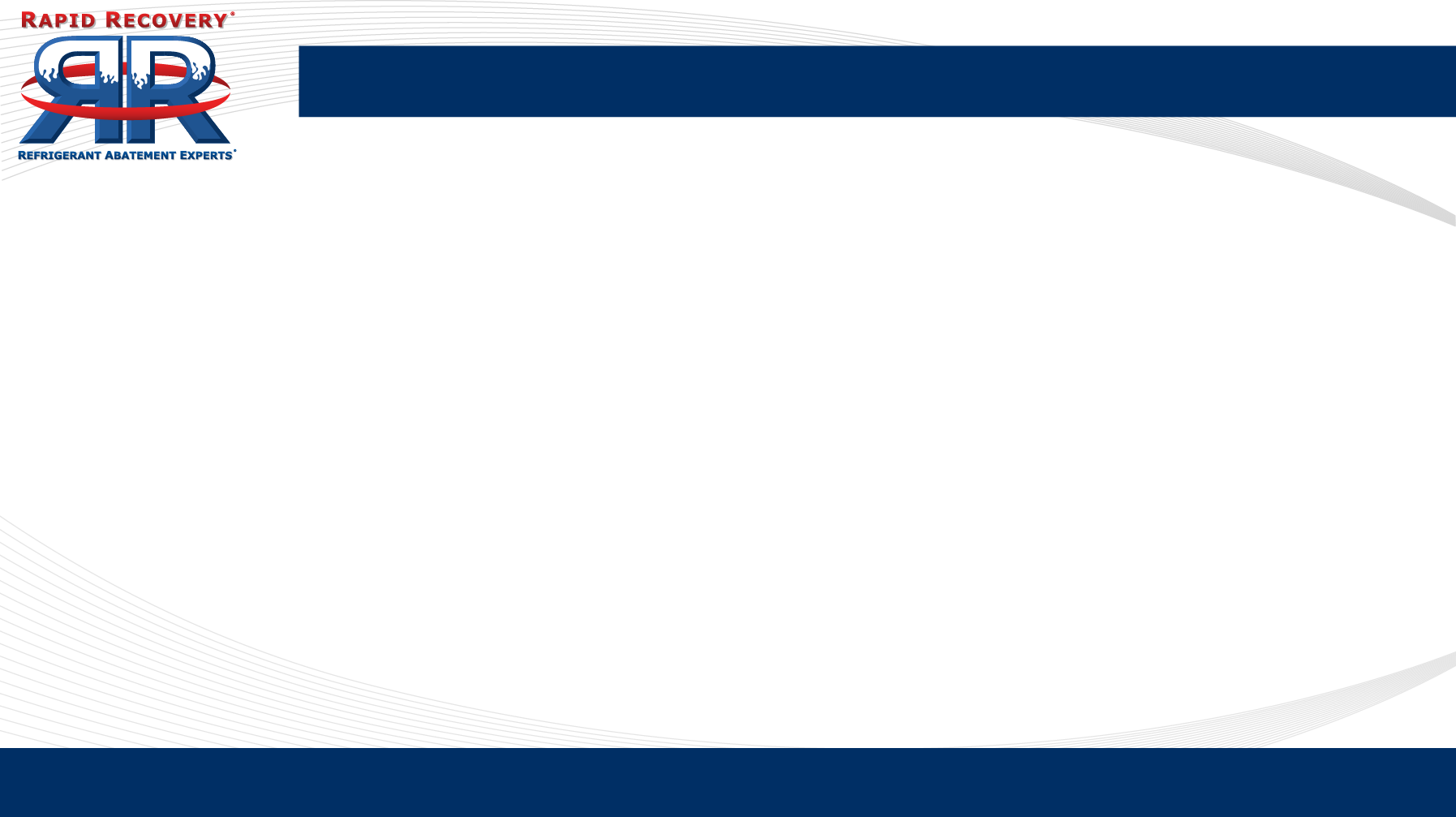 CAA  The three “Rs”
Recovery
Every system must be:
Recovered – venting is prohibited
Recovered by a certified technician
Recovered using certified equipment
Recorded and documented
www.raprec.com
877.3.RAPREC
U.S. Environmental Protection Agency
U.S. Environmental Protection Agency
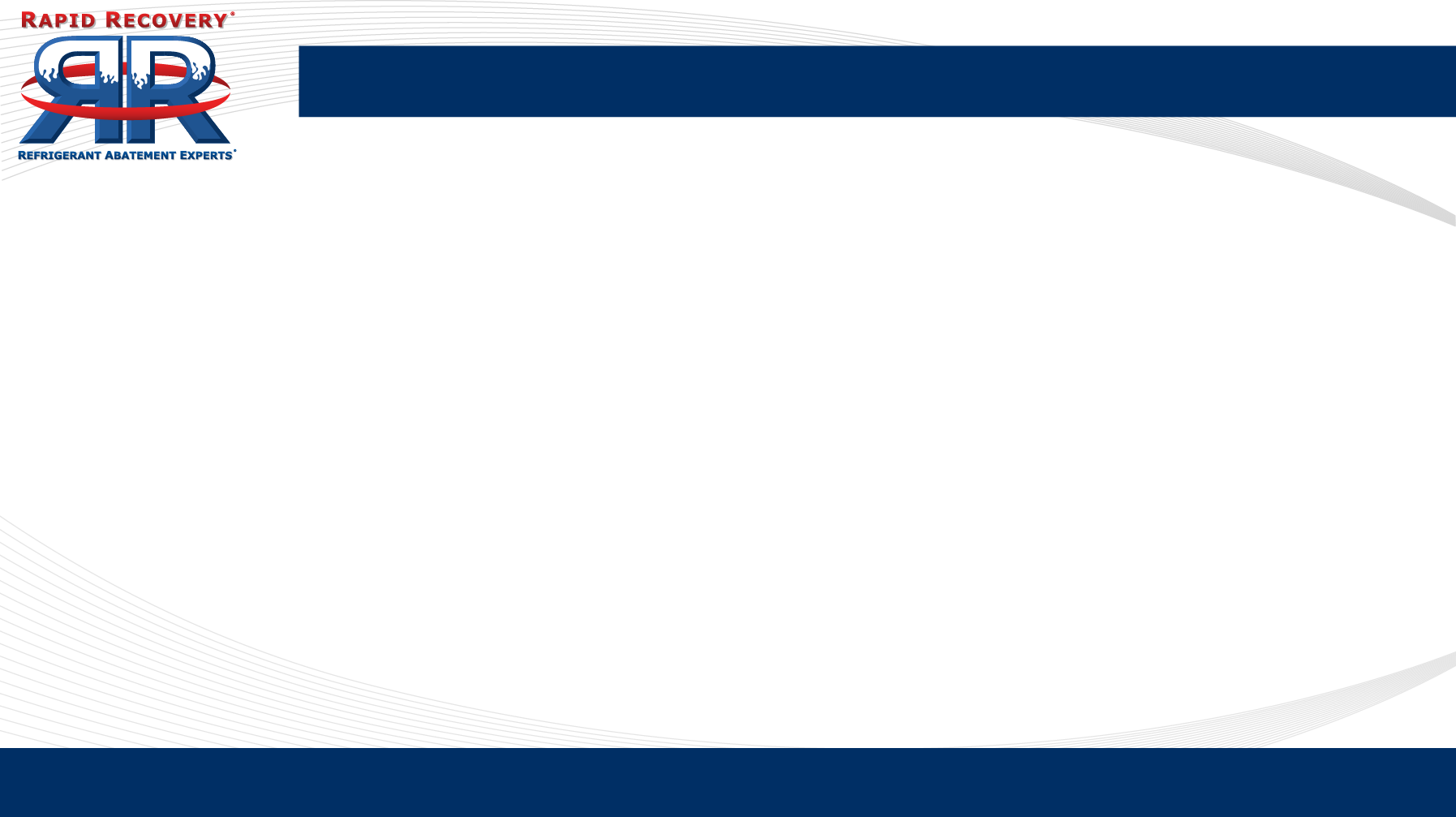 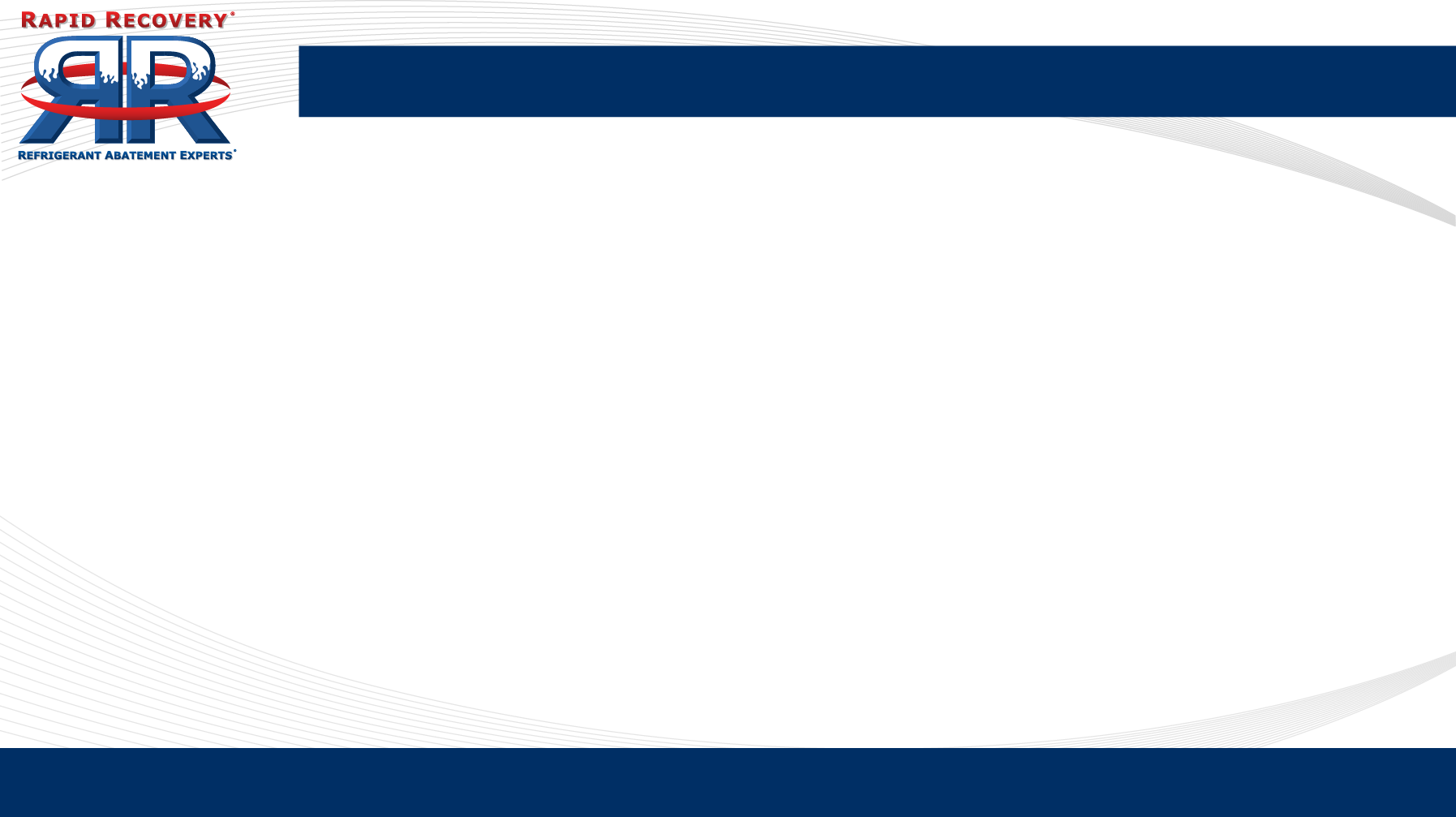 EPA  Enforcement
Text goes in here and looks better when it’s really long…
EPA Enforcement Penalties
Title 42, Chapter 85, Subchapter 1. Part A § 7413
	The Administrator may issue an administrative order against any person assessing a civil administrative penalty of up to $25,000, per day of violation…
	Inflation adjusted to $37,500 in 2009
	Up to $10,000 award for reporting violations that result in a penalty
Content goes in here… or insert pictures, or whatever you want to do.

I.
II.
III.
IV.
V.
U.S. Environmental Protection Agency
www.raprec.com
877.3.RAPREC
U.S. Environmental Protection Agency
U.S. Environmental Protection Agency
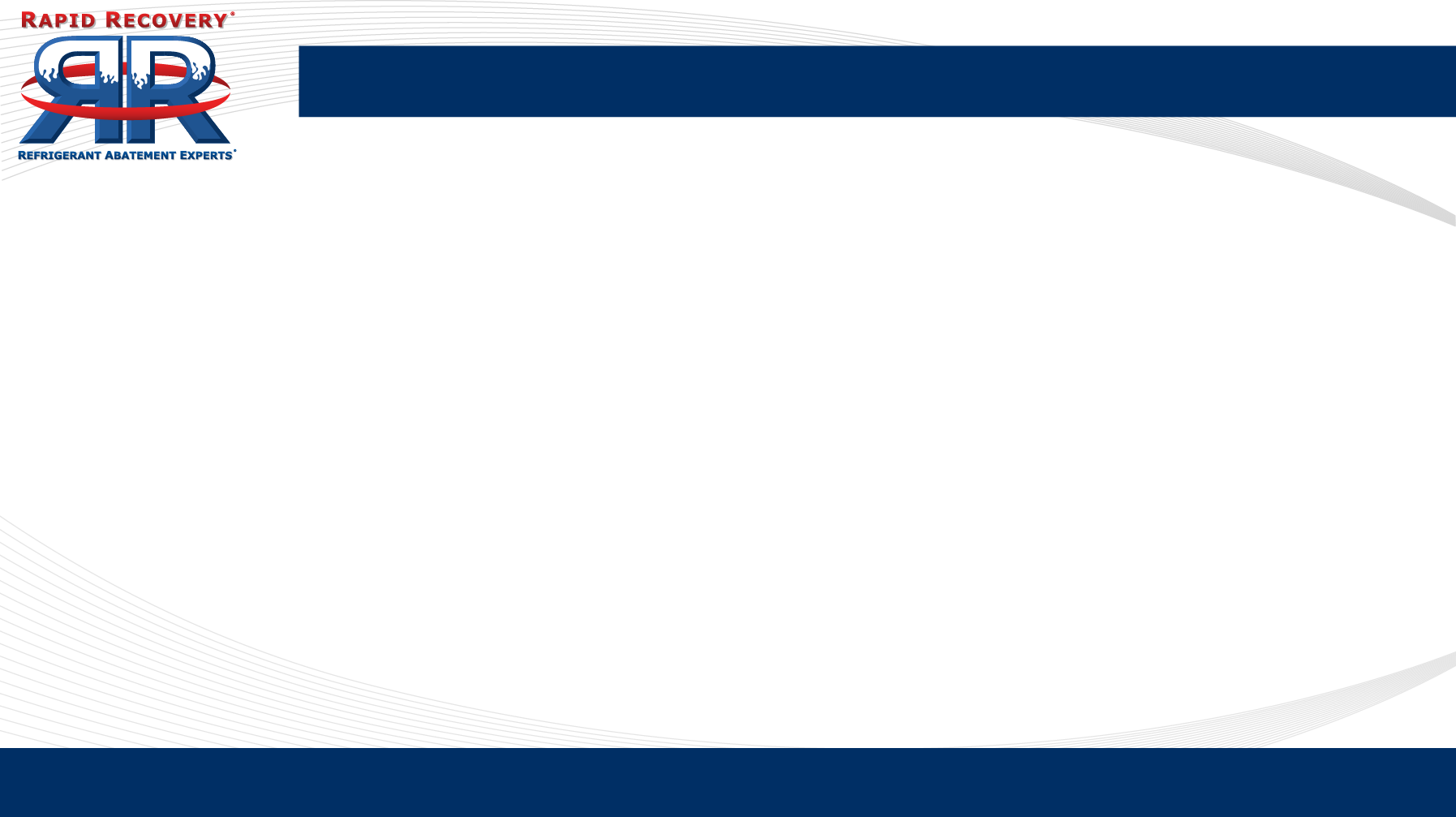 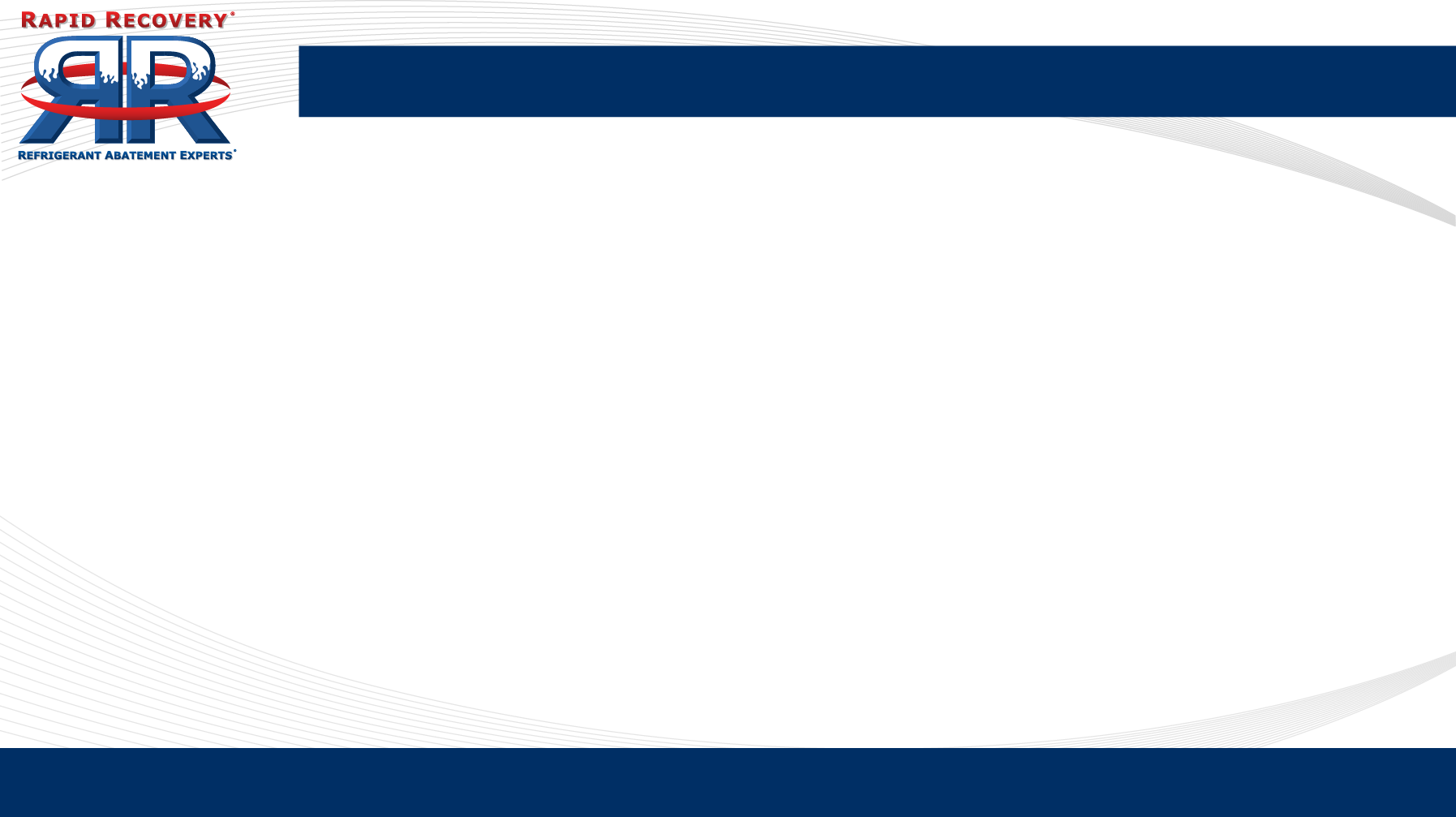 EPA  Enforcement
Text goes in here and looks better when it’s really long…
EPA Enforcement Actions

	August, 2012: Icicle Seafoods $430,000 venting, illegally importing, non-certification (techs & equip), inadequate paperwork 
	Oct 18, 2011: BIV $300,000 penalty plus $600,000 upgrades (leaks)
	Feb 24, 2011: Metal Management West $75,000 (no paper trail)
	Jul 15, 2010:  City of Tacoma $525,000 for venting
	Oct 21, 2009:  5 Cleveland companies cited for venting
	Oct 6, 2009:  Metal Recycling Systems fined $30,000
Content goes in here… or insert pictures, or whatever you want to do.

I.
II.
III.
IV.
V.
U.S. Environmental Protection Agency
www.raprec.com
877.3.RAPREC
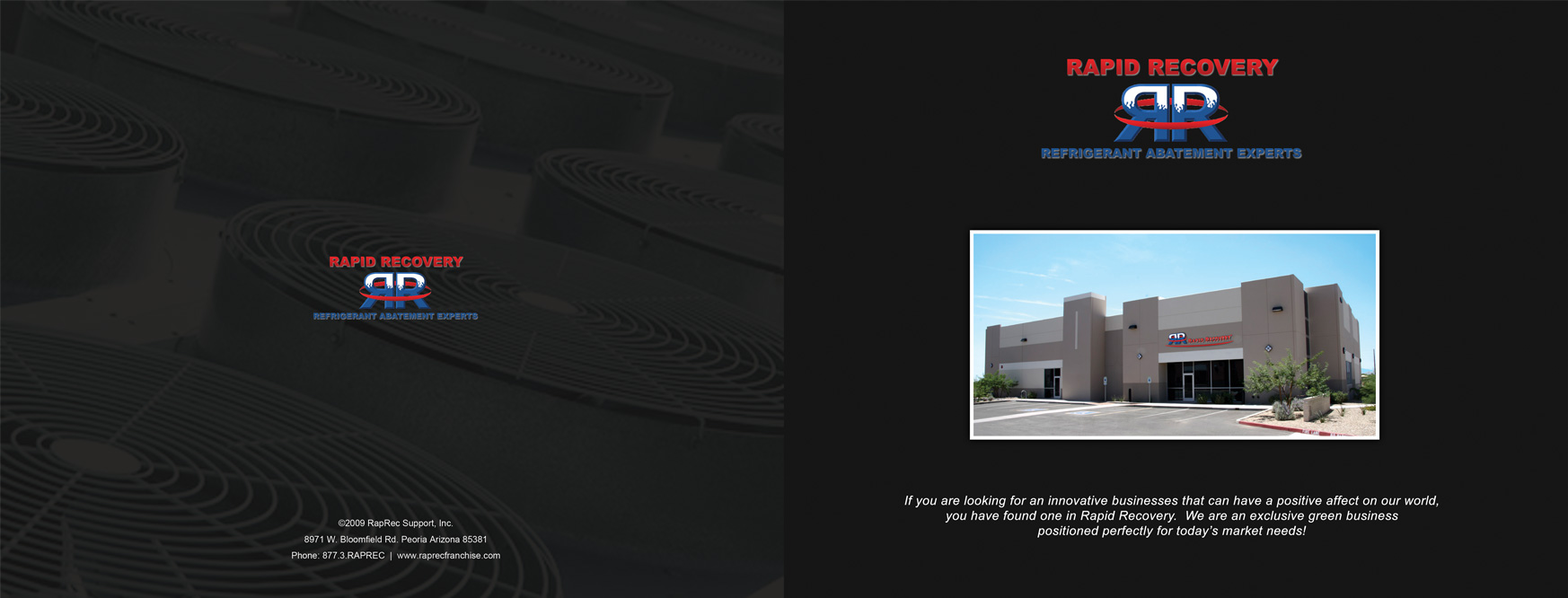 The Nations Largest Refrigerant Recovery Company

45 Service Locations Nationwide